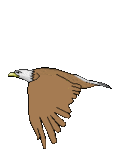 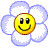 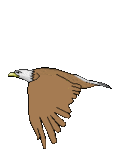 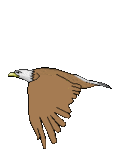 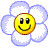 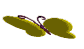 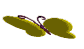 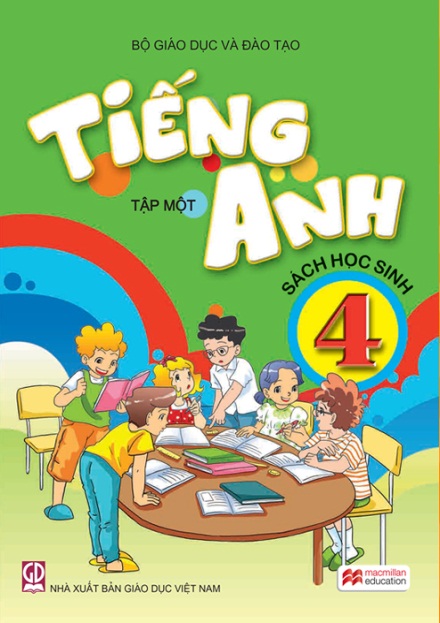 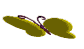 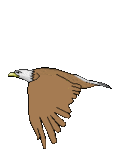 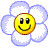 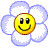 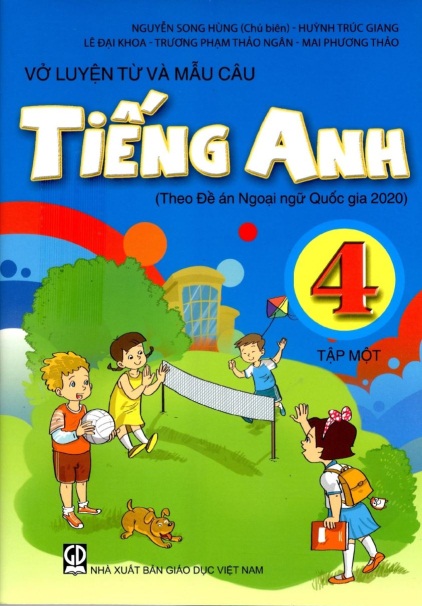 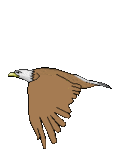 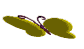 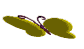 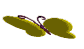 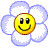 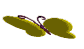 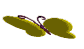 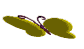 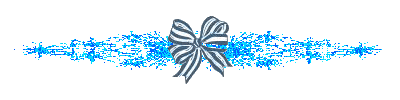 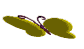 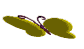 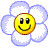 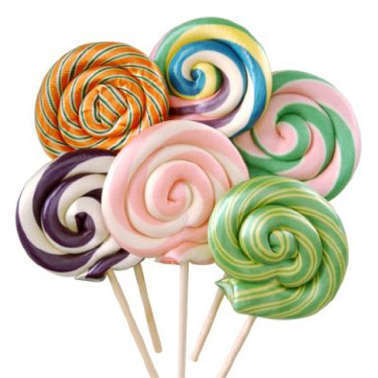 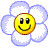 2
1
3
5
4
6
S
I
U
G
G
M
E
S
N
E
G
A
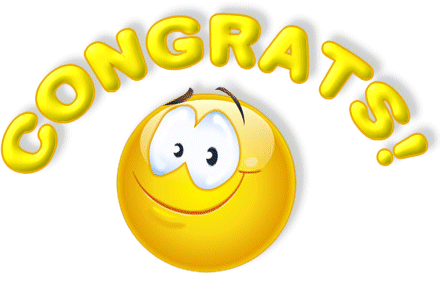 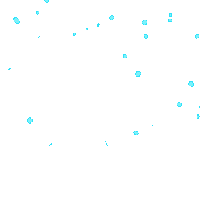 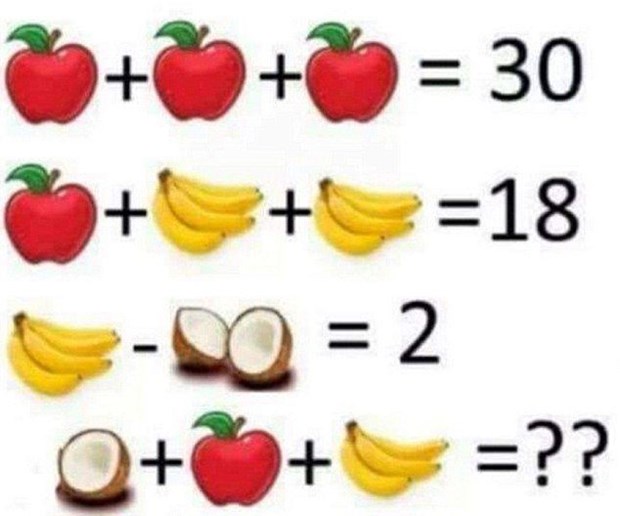 Toán
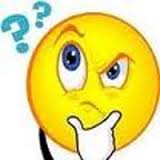 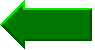 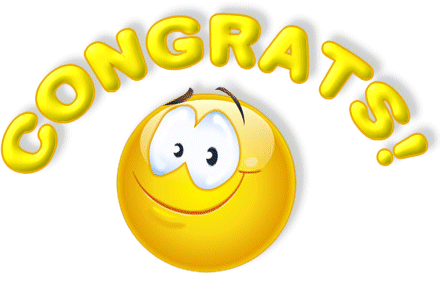 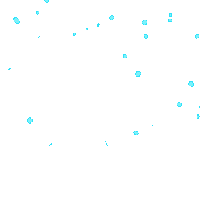 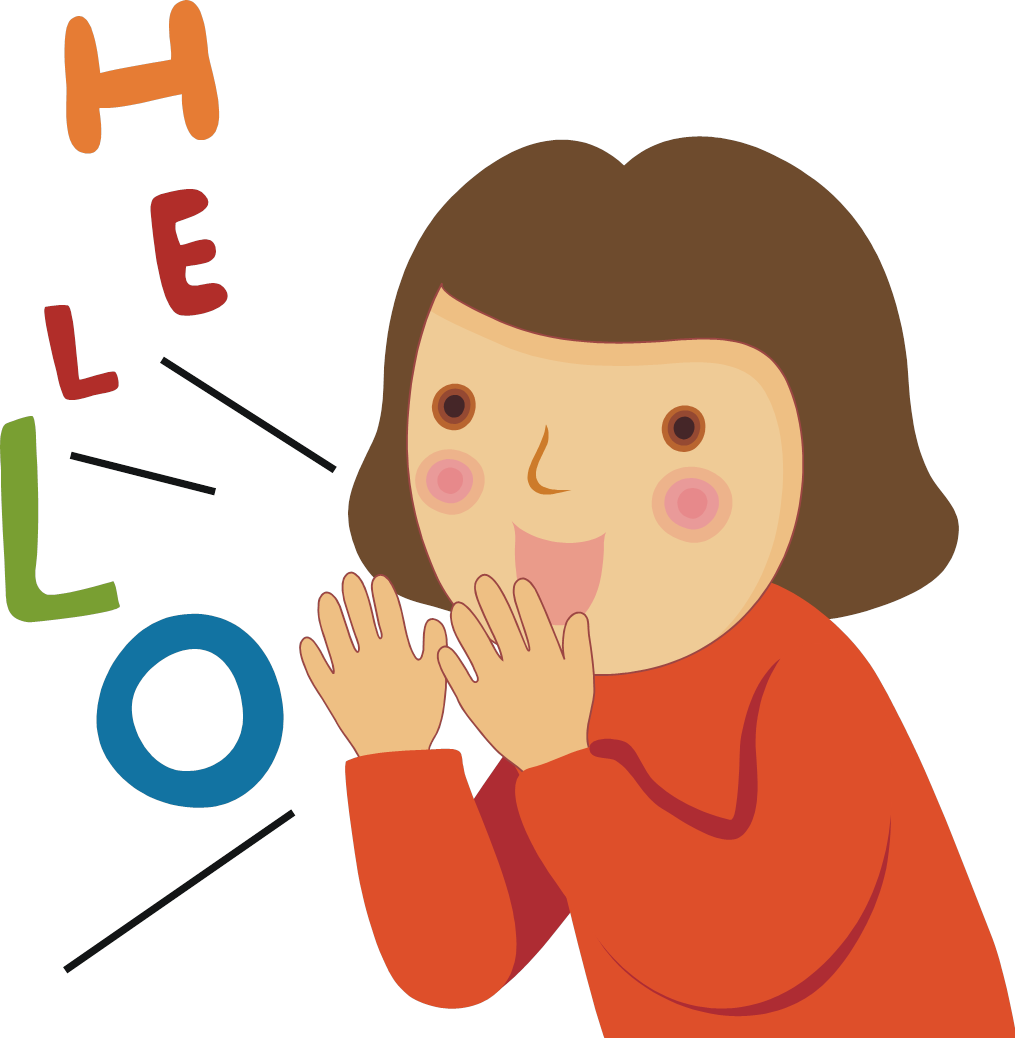 Tiếng Anh
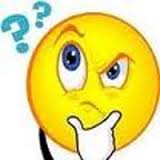 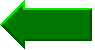 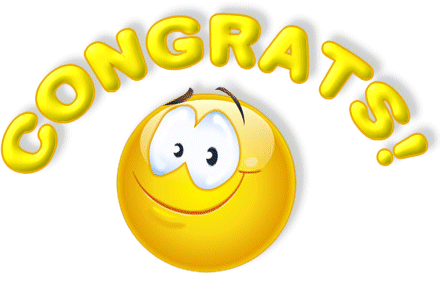 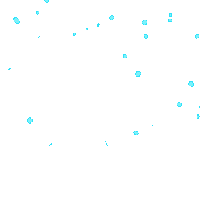 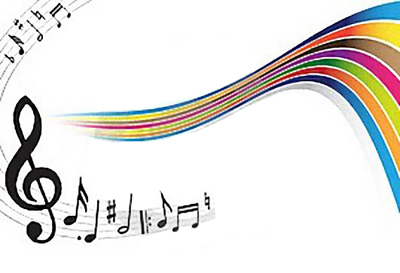 Âm Nhạc
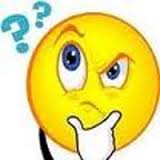 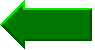 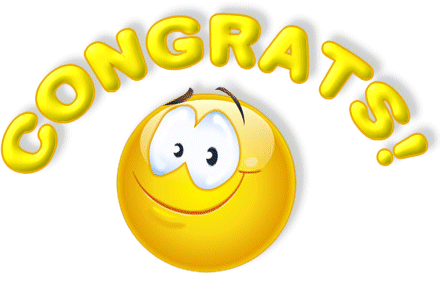 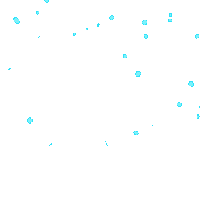 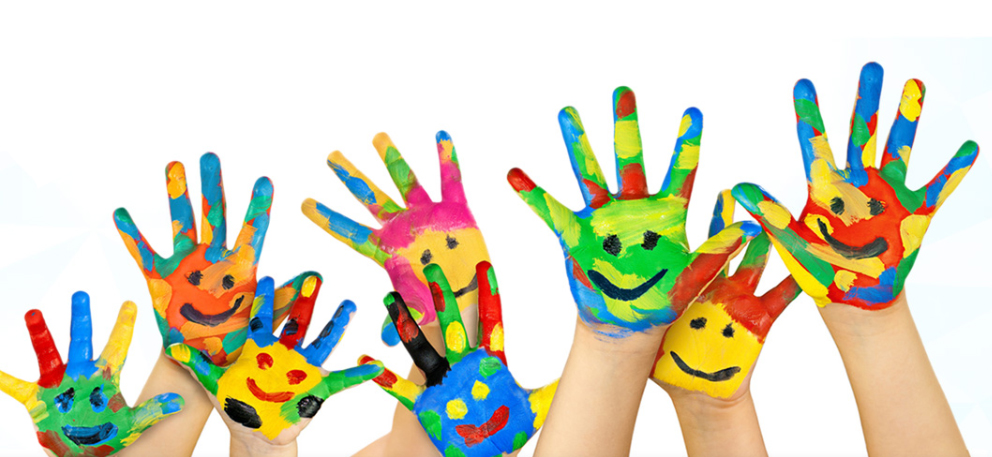 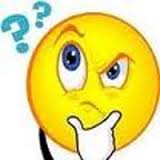 Mĩ thuật
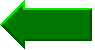 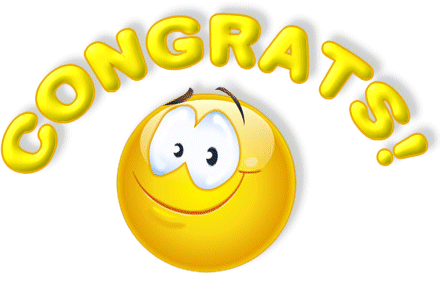 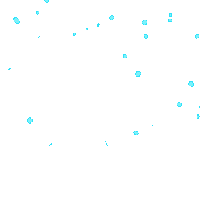 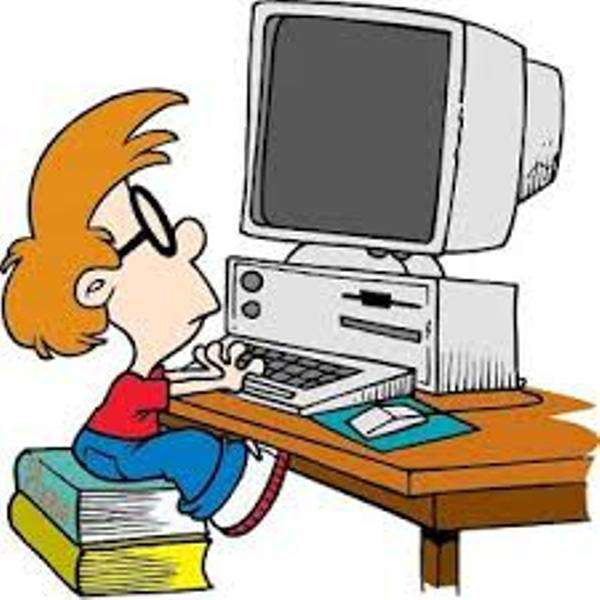 Tin học
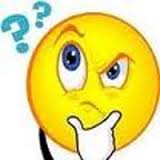 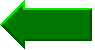 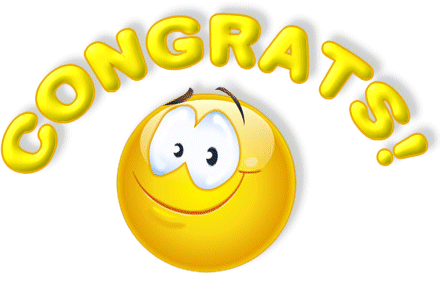 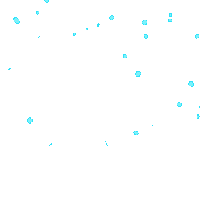 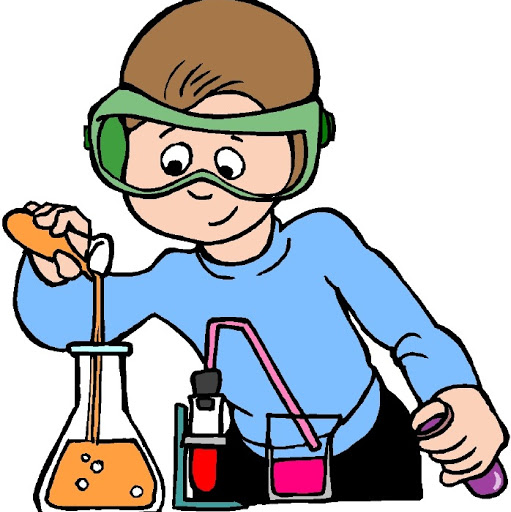 Khoa học
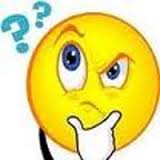 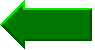 Tiếng Anh
Âm nhạc
Tin học
Mĩ thuật
Khoa học
Toán
Wednesday, 25th October 2017
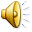 Unit 8: What subjects do you have today?
Lesson 1: P1, 2
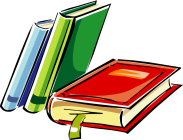 Vocabulary:
Subjects: Các môn học
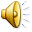 Wednesday, 25th October 2017
Unit 8: What subjects do you have today?
Lesson 1: P1, 2
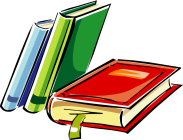 Vocabulary:
Maths: Toán
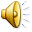 Wednesday, 25th October 2017
Unit 8: What subjects do you have today?
Lesson 1: P1, 2
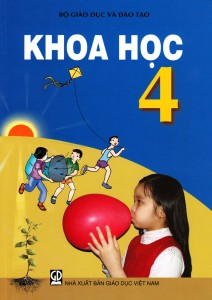 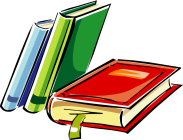 Vocabulary:
Science: Khoa học
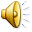 Wednesday, 25th October 2017
Unit 8: What subjects do you have today?
Lesson 1: P1, 2
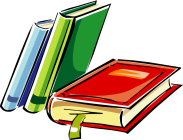 Vocabulary:
IT: Tin học
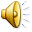 (IT= Information Technology)
Wednesday, 25th October 2017
Unit 14: What subjects do you have today?
Lesson 1: P1, 2
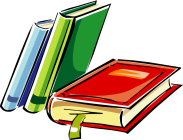 Vocabulary:
Vietnamese: Tiếng Việt
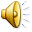 Wednesday, 25th October 2017
Unit 8: What subjects do you have today?
Lesson 1: P1, 2
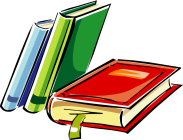 Vocabulary:
Art: Mĩ thuật
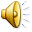 Wednesday, 25th October 2017
Unit 8: What subjects do you have today?
Lesson 1: P1, 2
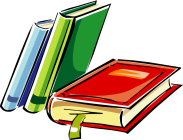 Vocabulary:
Music: Âm Nhạc
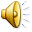 Wednesday, 25th October 2017
Unit 8: What subjects do you have today?
Lesson 1: P1, 2
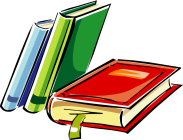 Vocabulary:
English: Tiếng Anh
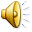 Vocabulary:
Subjects: Các môn học
Maths: Toán
Science: Khoa học
IT: Tin học
Vietnamese: Tiếng Việt
Art: Mĩ thuật
Music: Âm Nhạc
English: Tiếng Anh
Lưu ý: 
Tên các môn học được viết hoa chữ cái đầu.
Matching
Tin học
Maths
a
1
Tiếng Anh
Vietnamese
2
b
IT
Khoa học
3
c
English
Tiếng Việt
4
d
Science
Âm nhạc
5
e
Music
Toán
6
f
Wednesday, 25th October 2017
Unit 8: What subjects do you have today?
Lesson 1: P1, 2
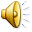 What subjects do you have today?
I have Vietnamese, Maths and English
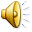 Sentence pattern:
I have.................
What subjects do you have today?
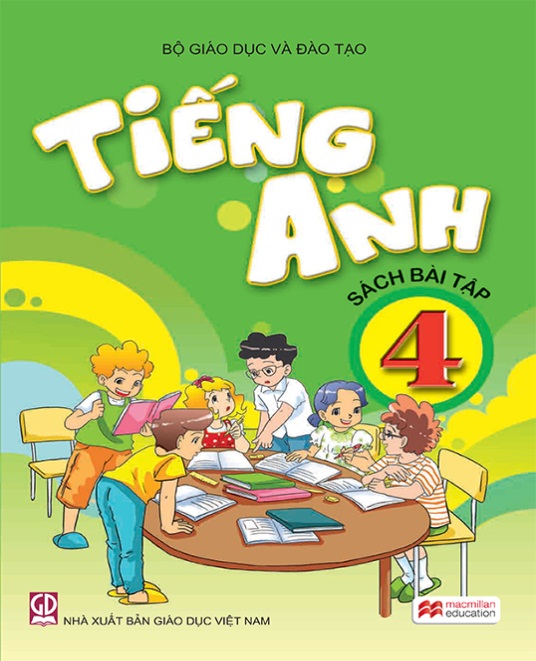 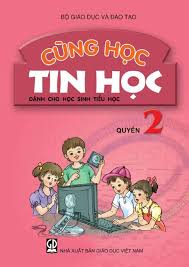 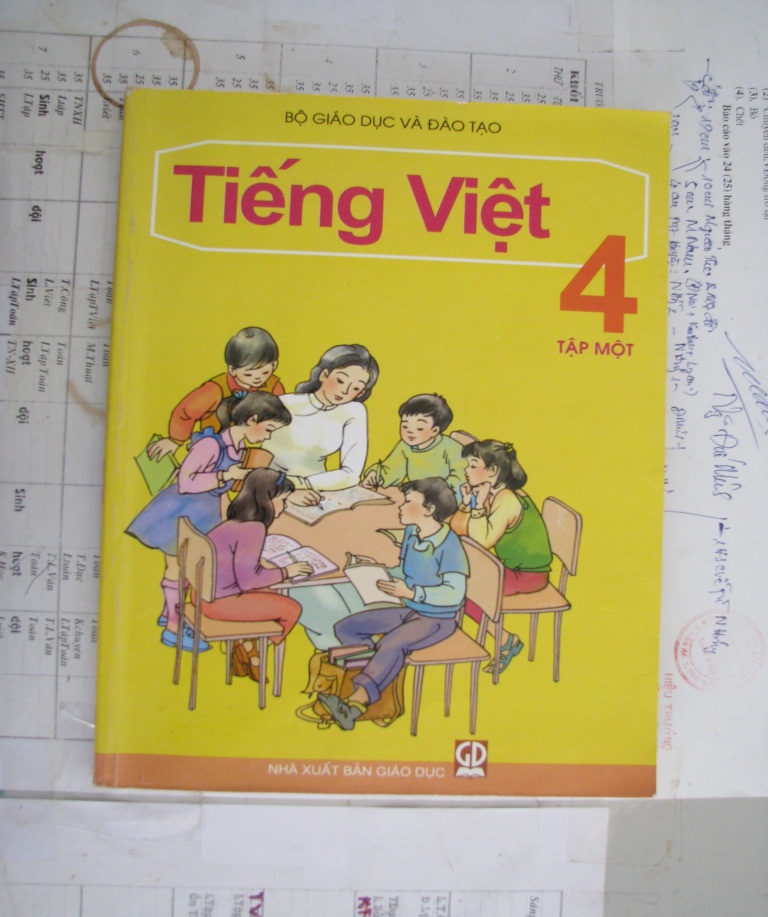 Further practice: Reorder the sentences:
1, today? What/ do/ subjects/ have/ you
->
2, have/ IT/ I/ Art./and
->
What subjects do you have today?
I have IT and Art.
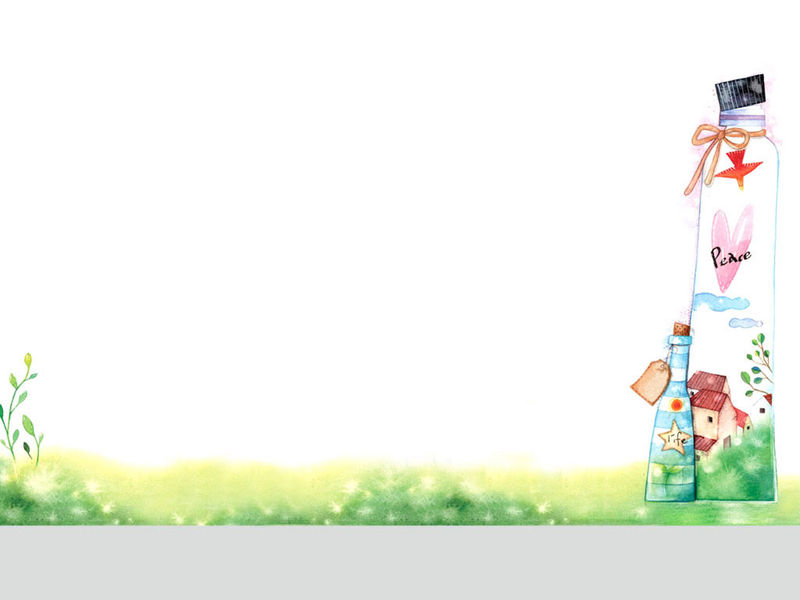 Tiếng Anh
Âm nhạc
Khoa học
các môn học
Mĩ thuật
Tiếng Việt
Toán
Tin học
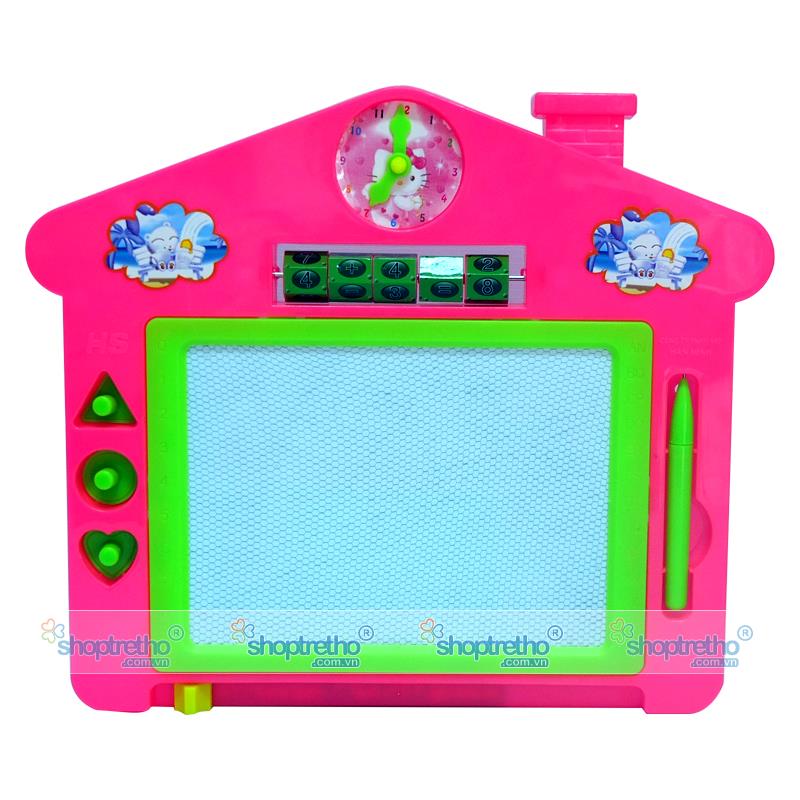 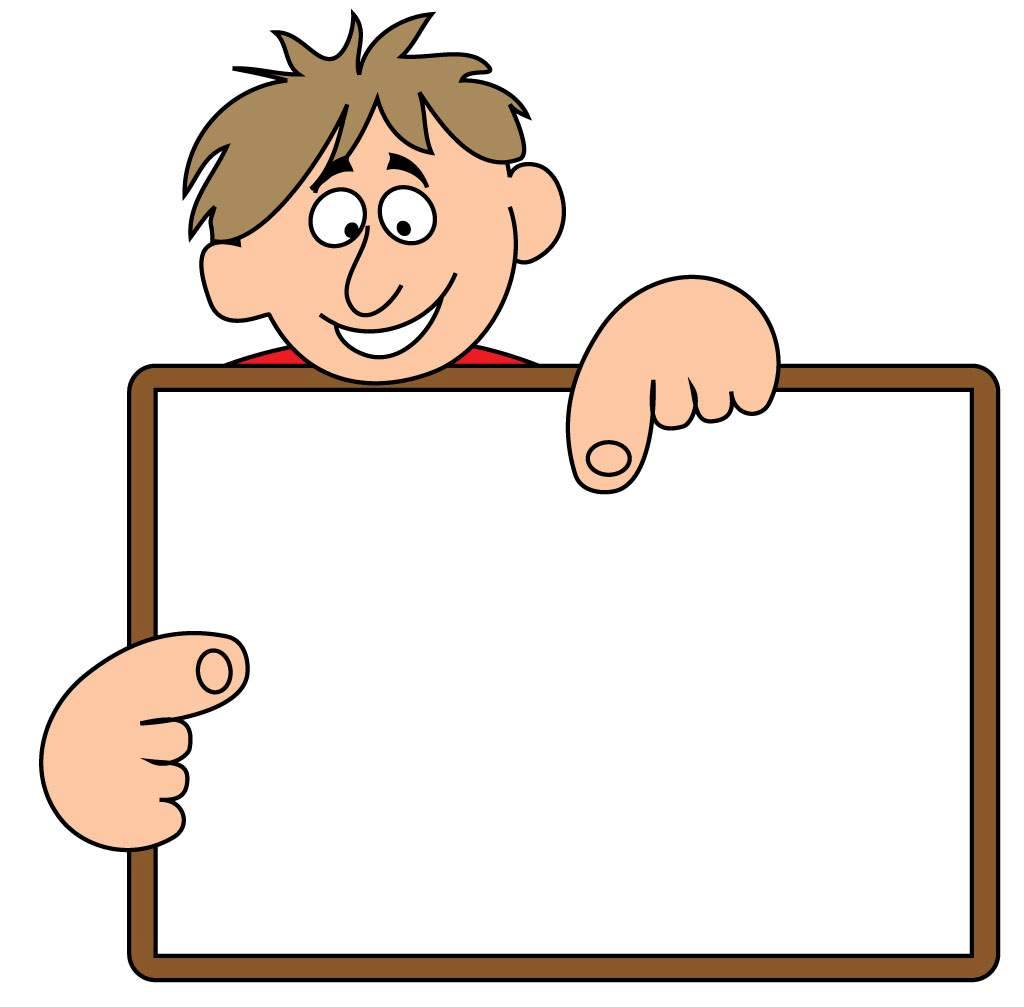 HOMELINK
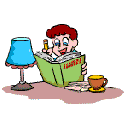 Learn by heart vocabulary and modal sentence.
 Prepare for new lesson.
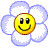 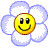 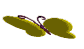 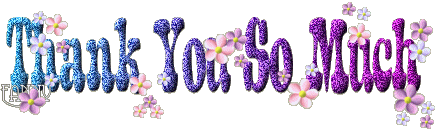 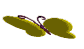 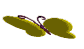 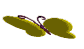 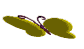 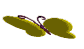 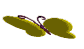 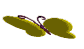 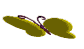 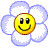 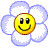